101 Jahre Elektronische Musik
Teil 3
Kompositionsverfahren in der
Elektronischen Musik
mit Kompositionsanalysen
101 Jahre Elektronische Musik
Teil 3
Musique concrète (Pariser Schule)
Serielle Komposition (Kölner Schule)
Sprache-Komposition (Mailänder Schule)
Algorithmisches Komponieren
Repetitive Musik (minimal und Techno)
Live-Elektronik
1. Musique concrète (Pariser Schule)
… aus Pierre Schaeffer: À la recherche de la musique concrète, Paris, Éditions du Seuil, 1952 (englische Version).
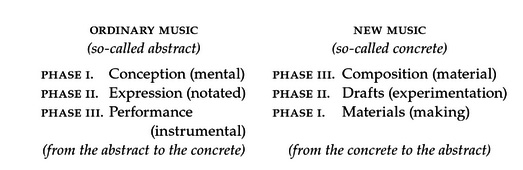 1. Musique concrète
… aus Pierre Schaeffer: À la recherche de la musique concrète, Paris, Éditions du Seuil, 1952 (englische Version).
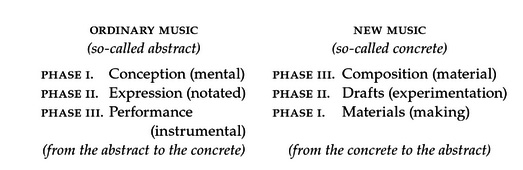 Beispiel „Étude aux chemins de fer“ 1948
1. Musique concrète
… aus Pierre Schaeffer: À la recherche de la musique concrète, Paris, Éditions du Seuil, 1952 (englische Version).
Sammeln des („konkreten“) Klangmaterials

Technische Fixierung des Materials

Wissenschaftliche Erforschung des Materials

Technische Verarbeitung des Materials

Kompositionsidee

Montage des Materials
Beispiel „Étude aux chemins de fer“ 1948
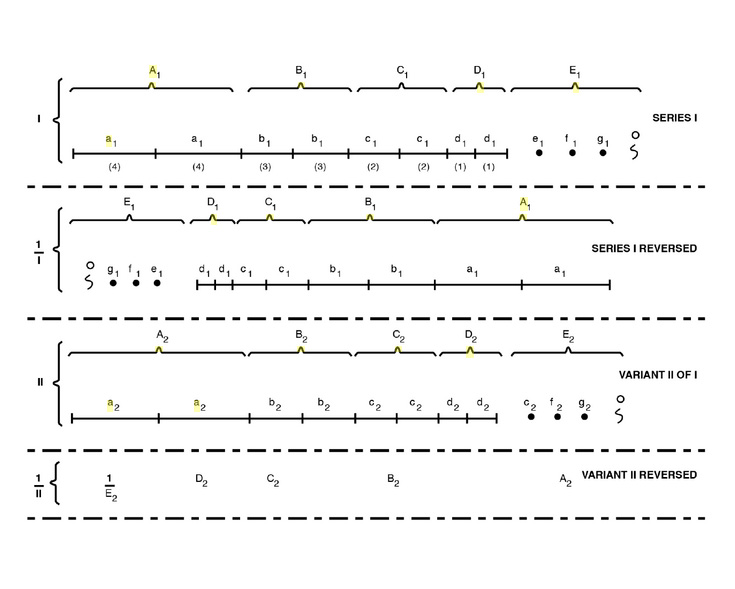 Original Partitur
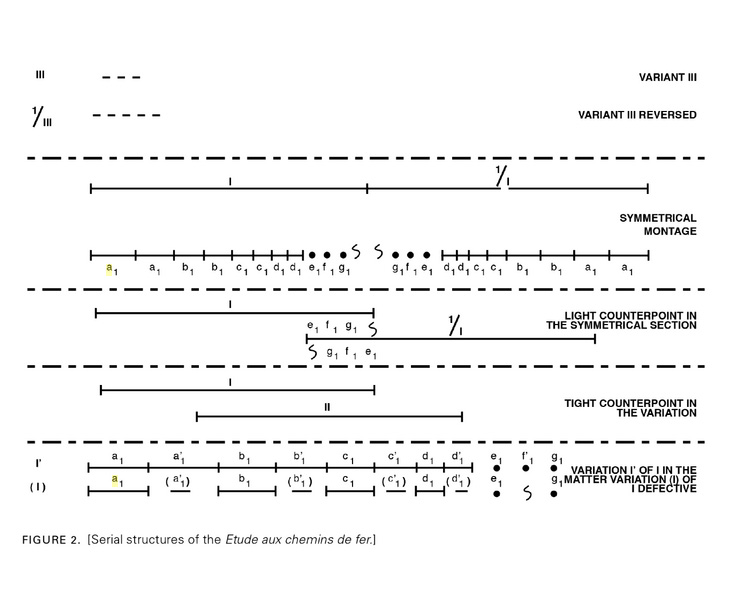 Original Partitur
https://www.musik-for.uni-oldenburg.de/elektronischemusik/04Paris-USA/Musique%20Concr%C3%A8te/deFer-Analyse.jpg
Ablaufbeschreibung
Ablaufbeschreibung
Ètude aux chemins de fer (1948) https://www.youtube.com/watch?v=jdqHgwjXY6A
2. Serielle Komposition (Kölner Schule)
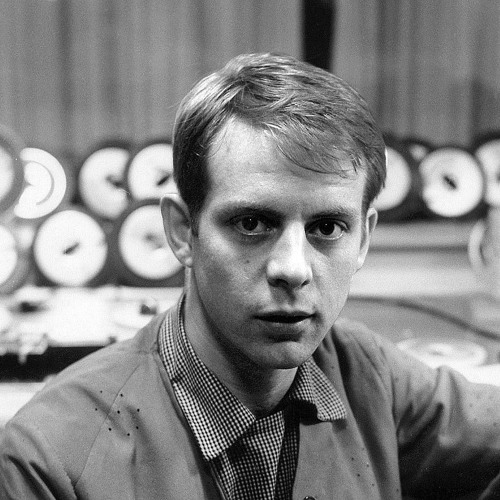 Karlheinz Stockhausens „Elektronische Studie II“
Spättonale Musik

(Frei-)Atonale Musik

Zwölftonmusik („Reihenmusik“)

Serielle Musik

Elektronische Musik
Richard Wagner usw.

Anton Webern

Arnold Schönberg


Olivier Messiaen

Karlheinz Stockhausen
… ist die konsequenteste Fortsetzung der Musik(kompositions)geschichte
2. Serielle Komposition (Kölner Schule)
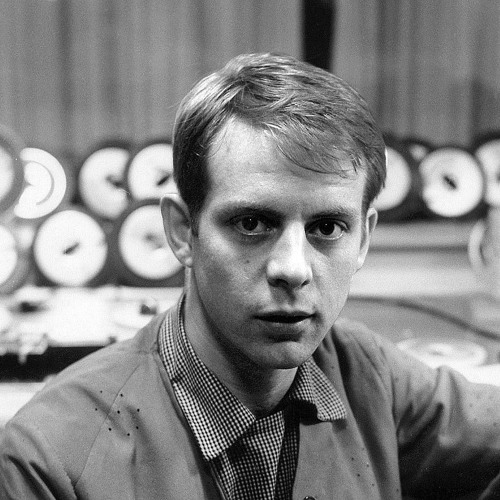 Karlheinz Stockhausens „Elektronische Studie II“
Spättonale Musik

(Frei-)Atonale Musik

Zwölftonmusik („Reihenmusik“)

Serielle Musik

Elektronische Musik
Richard Wagner usw.

Anton Webern

Arnold Schönberg


Olivier Messiaen

Karlheinz Stockhausen
Die Elektronische Musik ist die konsequenteste Realisierung von serieller Musik überhaupt.
2. Serielle Komposition (Kölner Schule)
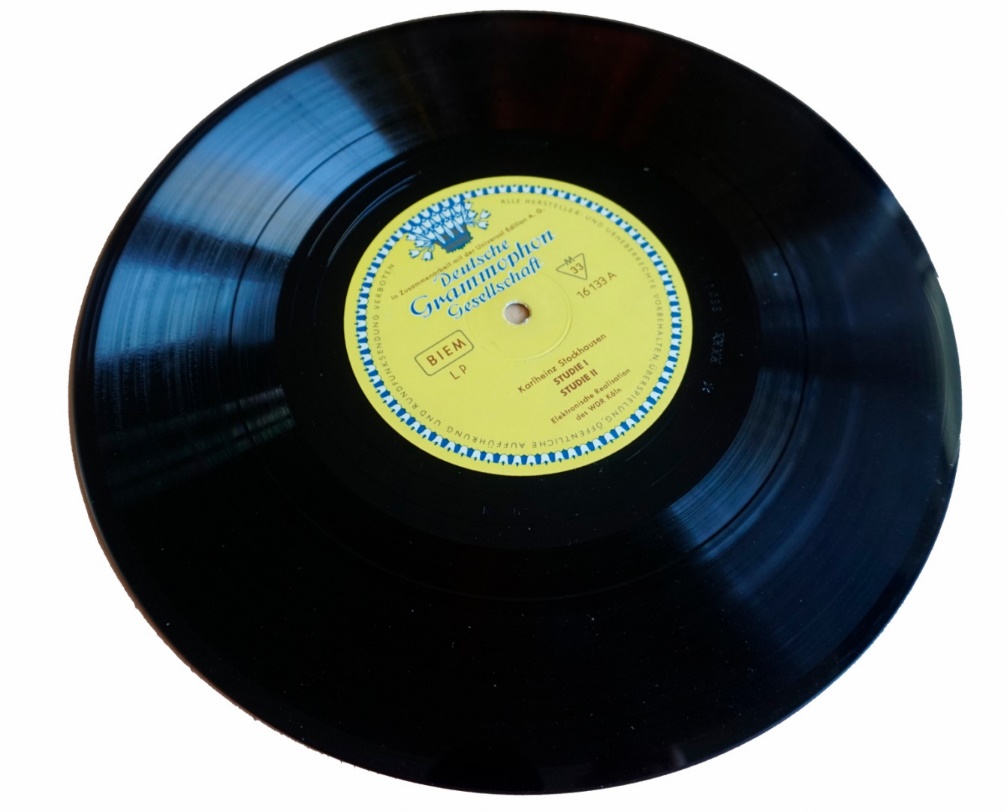 Elektronische Studie II
Serielle Musik:
Tonhöhen
Klangfarben
Lautstärken
Dauern
…sind nach „Reihenprinzipien“ geordnet.
…doch noch mehr: alle Parameter sind nach demselben Reihenprinzip geordnet.
Gruppenkomposition: das Reihenprinzip lautet „Permutation der Elemente einer Gruppe“
Elektronische Studie II – „Partitur“
Tongemische
Tonvorrat/Tonsystem
Dauern
Dynamik
Der Tonvorrat (das Tonsystem)

…um weit weg vom Üblichen zu sein, wird ein vollkommen absurdes Tonsystem gewählt: das Intervall der temperiert-chromatischen Skala

„zwölfte Wurzel aus 2“

wird ersetzt durch ein Intervall

„25. Wurzel aus 5“.

Das heißt: die neue „Fünfer-Oktav“ hat entsteht durch 5-fache Frequenz des Grundtons und dieser Fünfer-Oktavraum wird in 25 kleine Schritte unterteilt.
Der Tonvorrat (das Tonsystem)
Ergebnis ein Intervall, das sehr ähnlich dem temperiert-chromatischen Halbton ist:
https://www.youtube.com/watch?v=zvxJQrgOt84
Die Tongemische („Klangfarben“)

Jeweils 5 Sinustöne werden „gemischt“.

Da die einfache Überlagerung herbe Schwebungen ergeben würde, werden die Sinustöne in 4 cm-Schnipseln hintereinander in einen Hallraum gespielt und das Ergebnis neu aufgenommen.
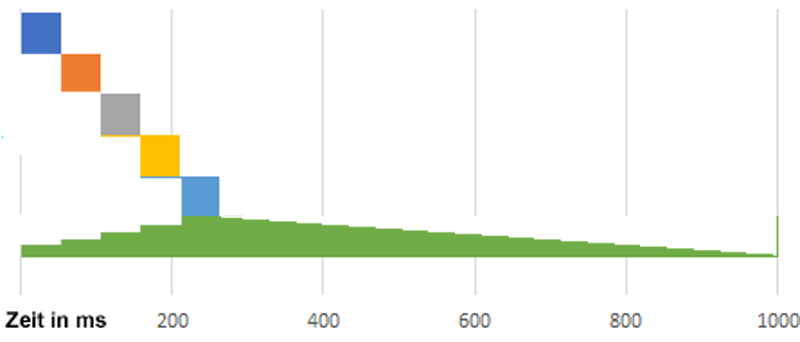 Die Tongemische

Es gibt 5 Tongemisch-Typen,
dies entspricht den „Klangfarben“ bzw. 
dem „Spektrum“.
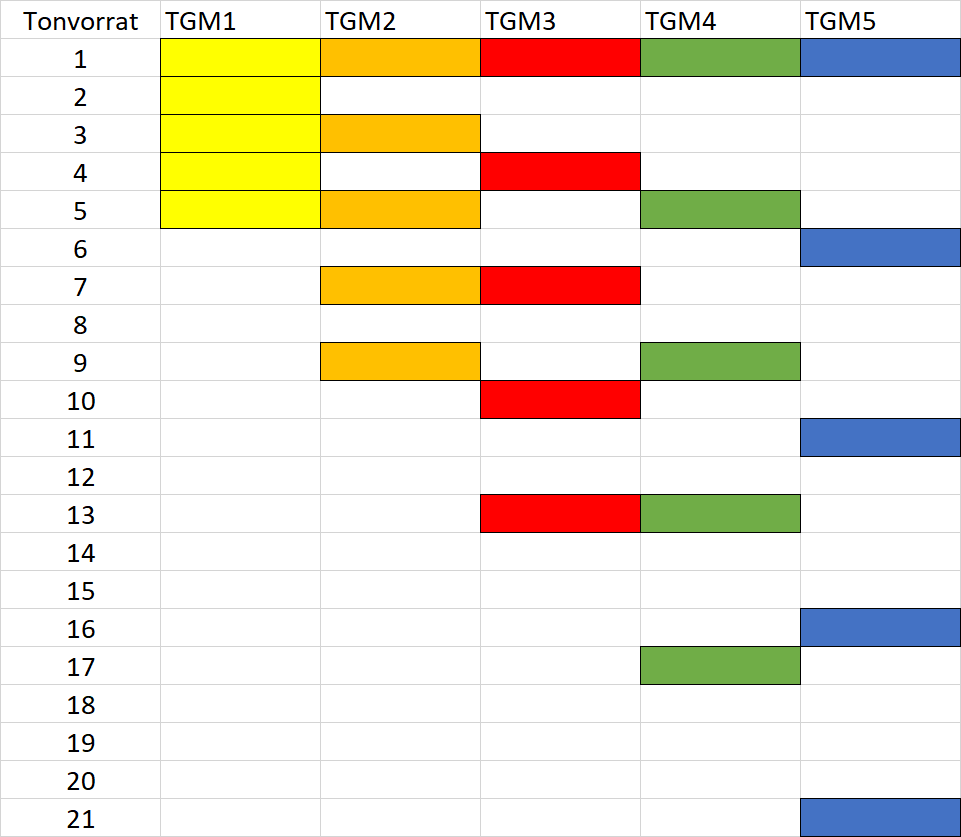 Die Partitur

Oben: Linien für jede Frequenz des Tonvorrates gibt es eine Linie.
(Unterste Linie 100Hz…)

Mitte: Zeitangaben in Tonband-Zentimetern.

Unten: Hüllkurve (Dynamik)
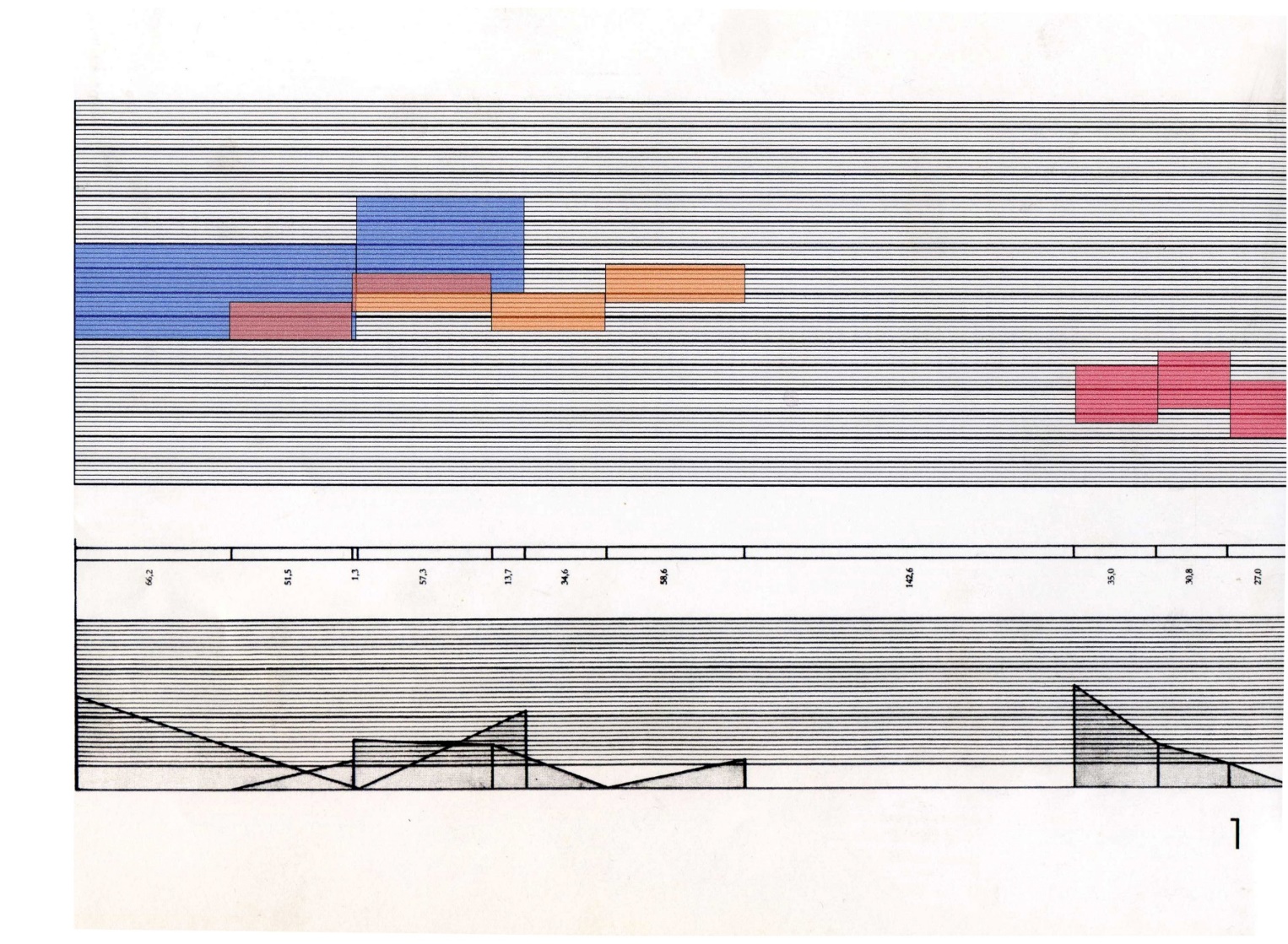 Tongemisch 5
Tongemisch 3
Tongemisch 2
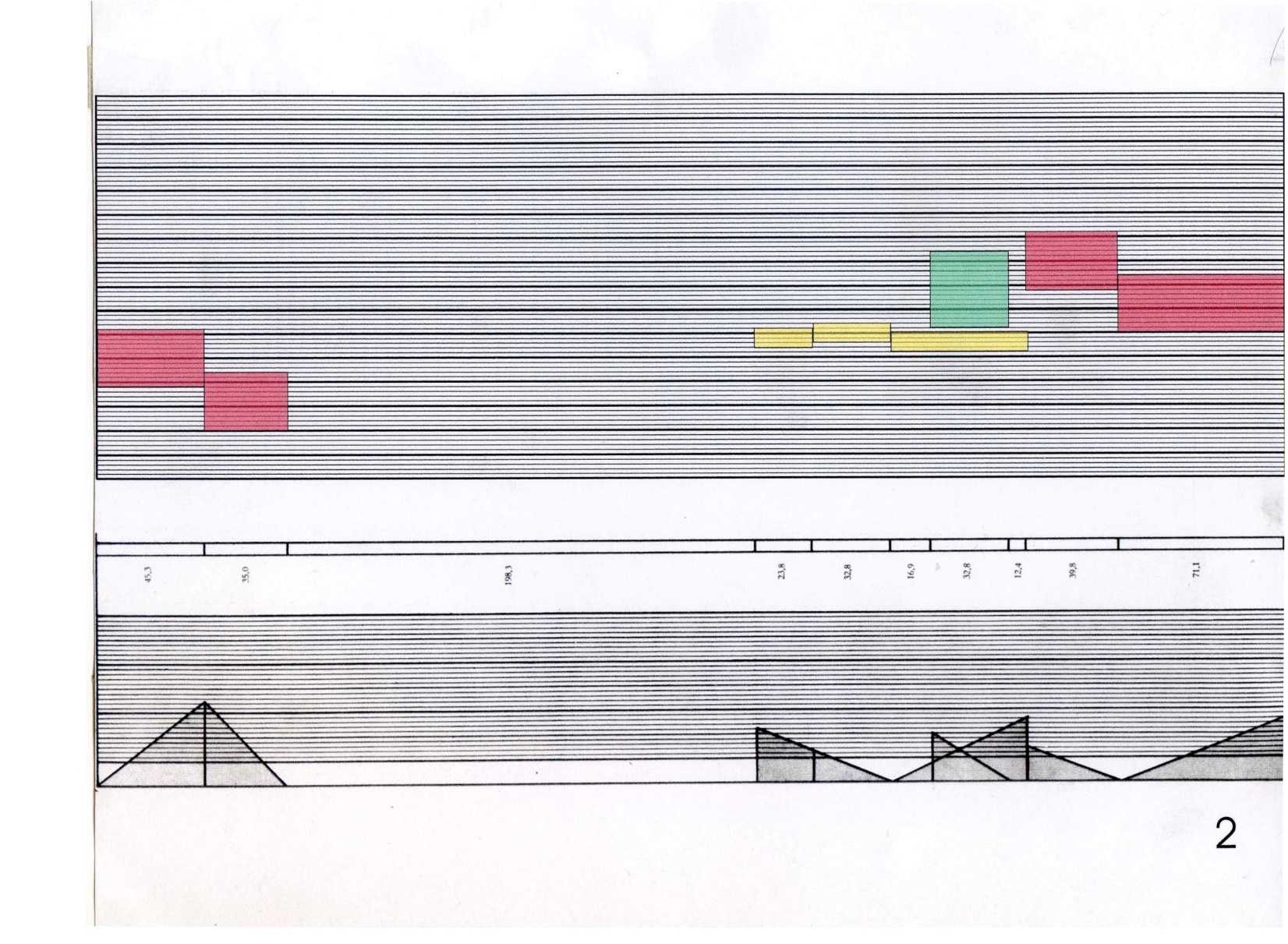 Die Partitur

Oben: Linien für jede Frequenz des Tonvorrates gibt es eine Linie.
(Unterste Linie 100Hz…)

Mitte: Zeitangaben in Tonband-Zentimetern.

Unten: Hüllkurve (Dynamik)
Tongemisch 3
Tongemisch 4
Tongemisch 1
Teil 1 Abschnitt 1
Jedes Tongemisch kommt einmal vor.
Jede Anzahl kommt einmal vor
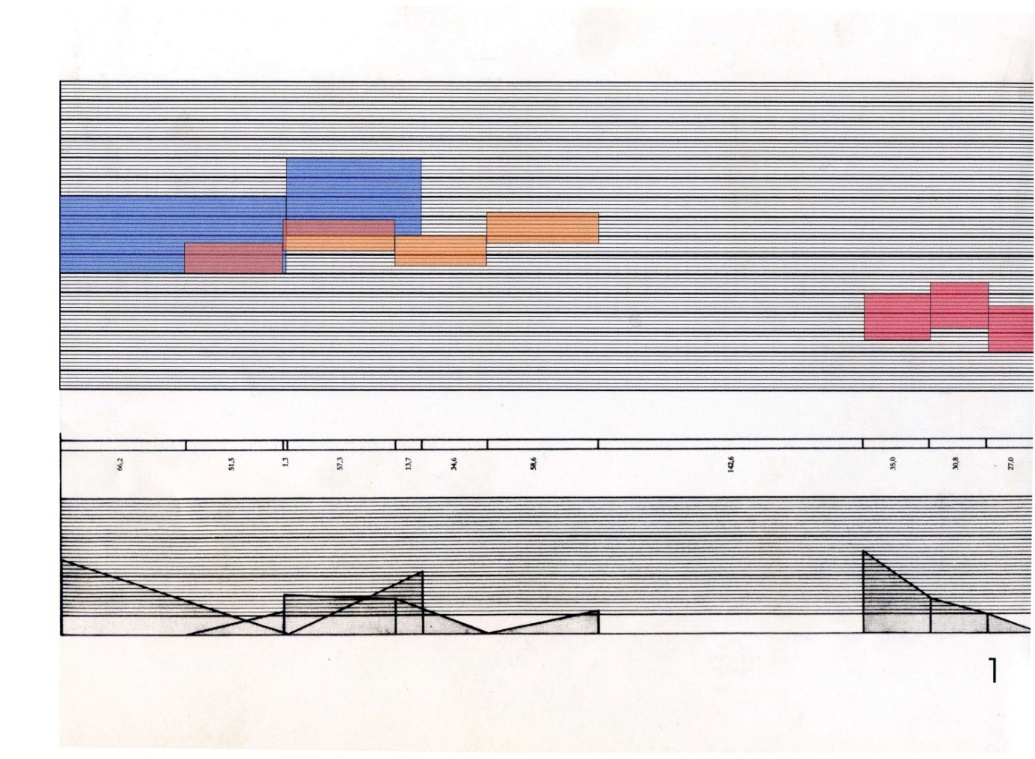 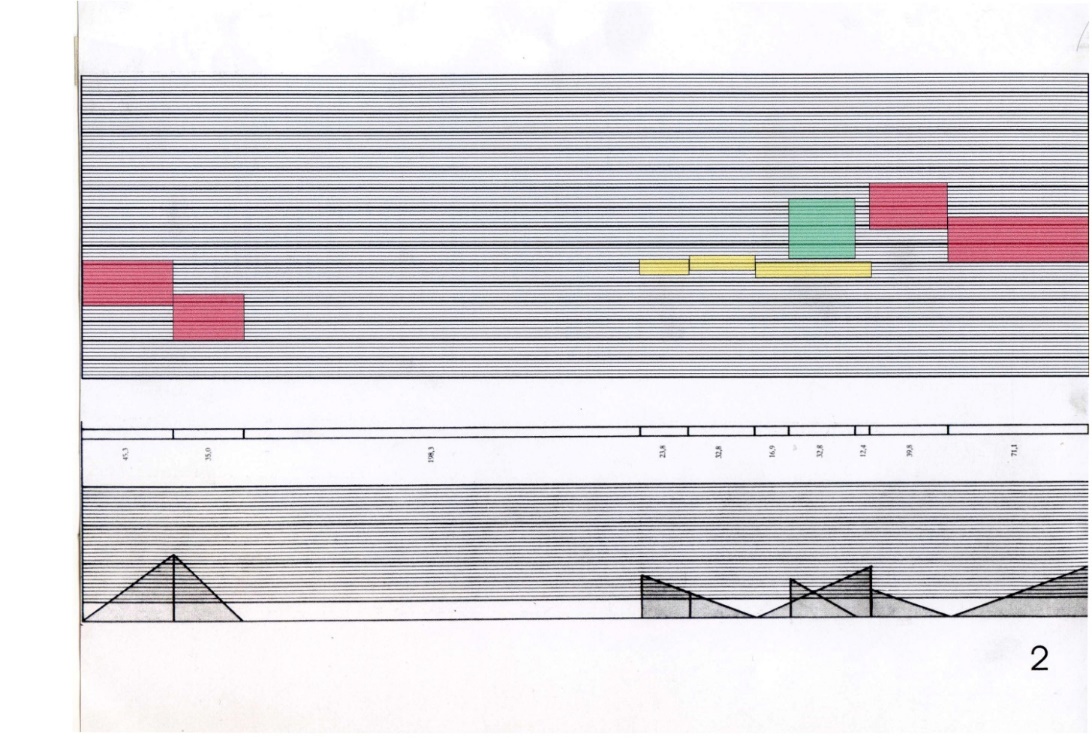 1
2
5
3
4
Teil 1 besteht aus 5 solchen Abschnitten
Eigenschaften:

In jeder Klangfarbe kommt eine 1er-, 2er-, 3er-, 4er- und 5er-Gruppe je einmal vor.
In jedem Abschnitt kommt jede Klangarbe und jede Gruppengröße genau einmal dran.
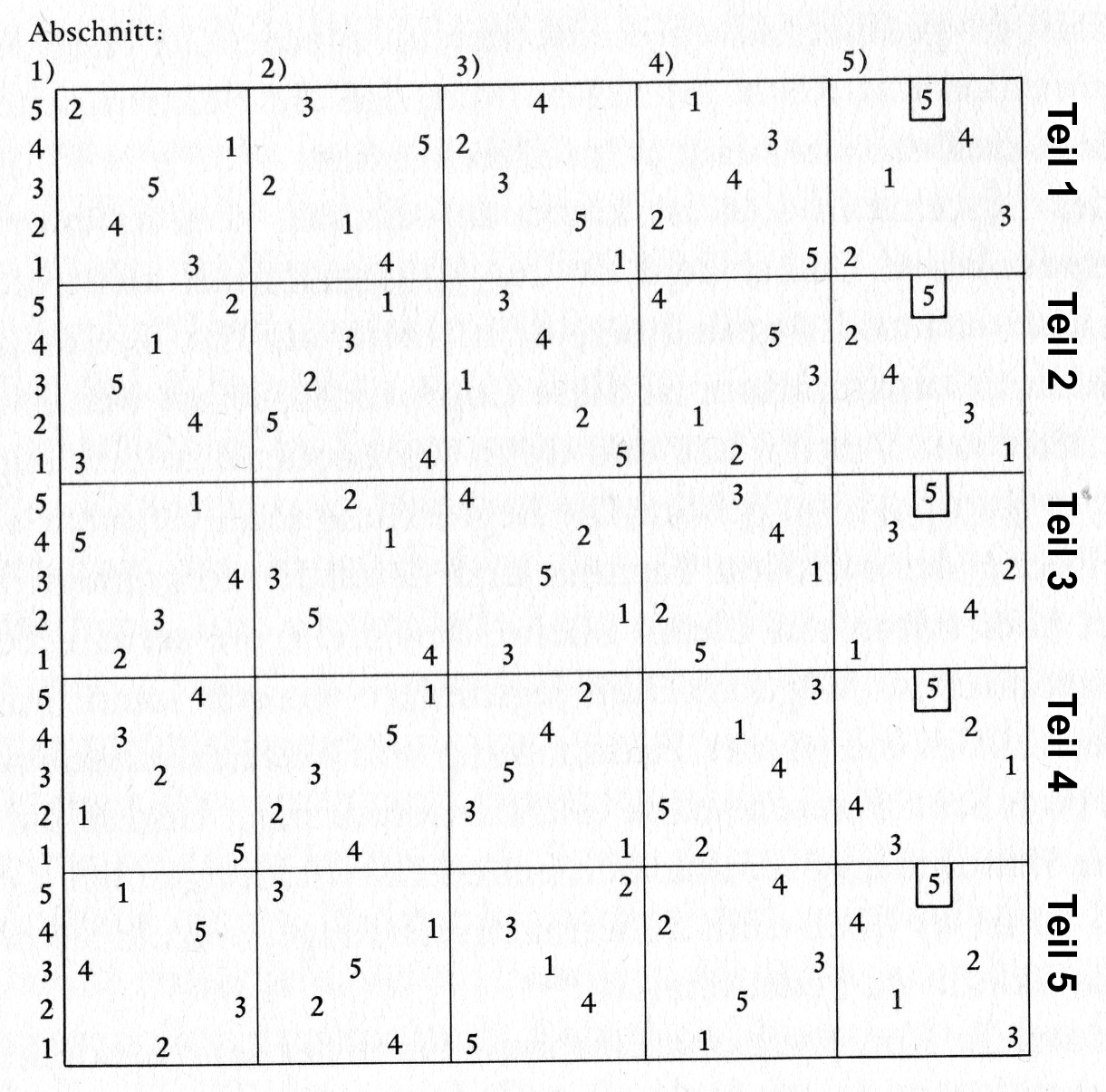 Das ganze Stück hat 5 solcher Teile
… in jeder Richtung kann man dies 25er-Quadrat lesen, man erhält immer wieder neue und andere Permutationen der Zahlen 1, 2, 3, 4 und 5.
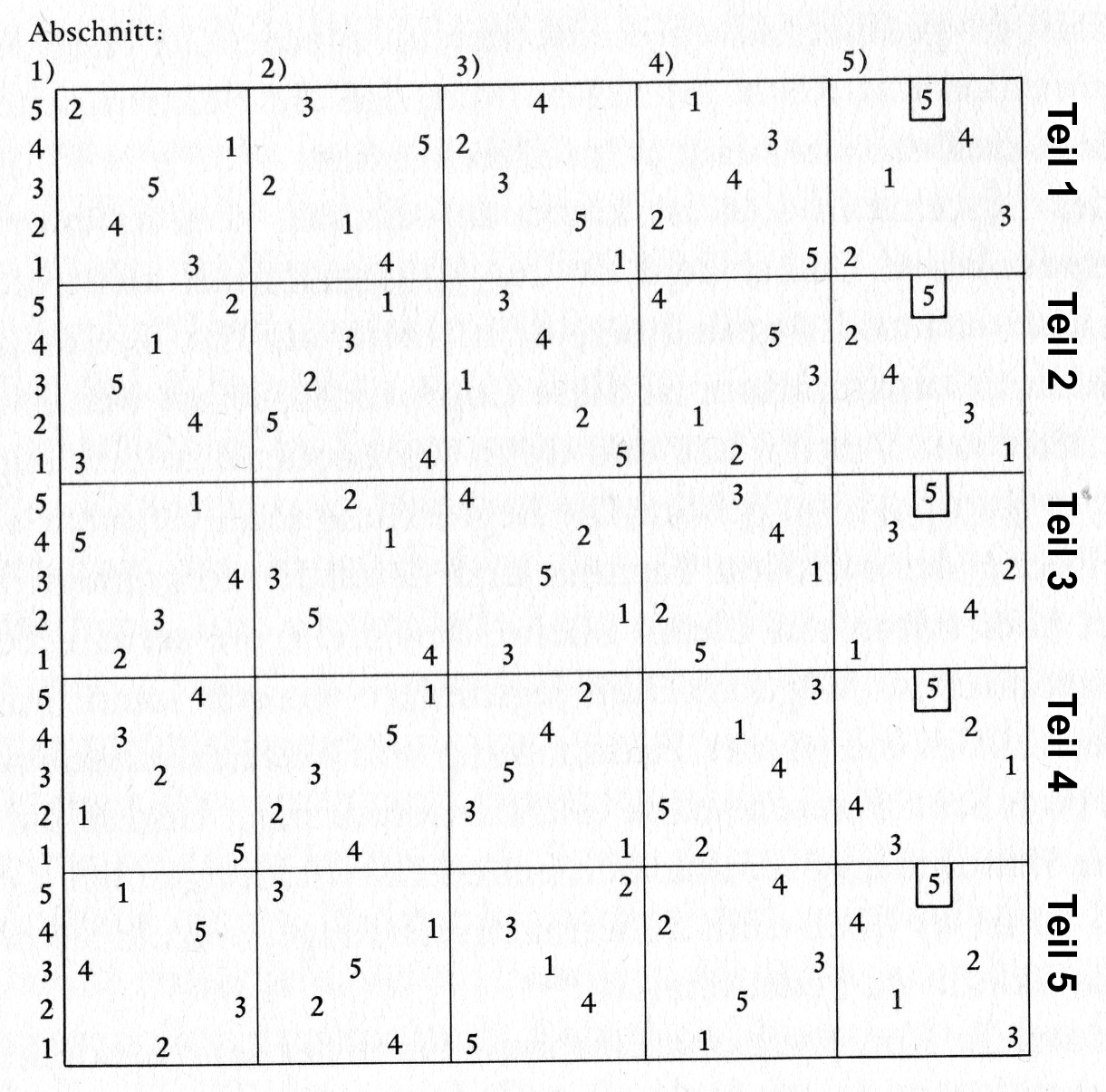 Herleitung dieser Tongemisch-Verteilung
(überspringen!?)
Wie wird eine solche Verteilung erzeugt
(bei der sich nichts wiederholt)?
Prinzip der Permutation der Zeilen oder Spalten in einem Einheitsquadrat.
E1
„Einheitsquadrat“
„Gruppenquadrat“
E2
Tongemischgruppen-Größe
E3
„Einheitsquadrat“
„Gruppenquadrat“
E4
Tongemischgruppen-Größe
E5
„Einheitsquadrat“
„Gruppenquadrat“
Tongemischgruppen-Größe
E5
„Einheitsquadrat“
„Klangfarbenquadrat“
E4
Zuordnung von Klangfarben zu den Gruppen
E5
„Partitur“ von Teil 1 der Studie II:
Karlheinz Stockhausens „Elektronische Studie II“
Und nun dieselbe Prozedur für

Dauern der Tongemische 
und
Lautstärken der Tongemische
Karlheinz Stockhausens „Elektronische Studie II“
https://www.youtube.com/watch?v=DgvIli0UWxc
3. Elektronische Komposition mit Sprache
Sprache
„konkretes Material“
„wissenschaftliche Analyse“
(semantische) Bedeutung
(synthetisches) Klangmaterial
„Komposition“
Konkrete Bedeutung
Ästhetische Bedeutung
Systematik der Sprachlaute
1. Signale mit harmonischem Spektrum:

m, l, n, ng = sinustonartig, wenig Obertöne

Vokale u, o, a, e, i  = reiches Obertonspektrum, Formanten
2. Signale mit Geräuschspektrum:

s, sch, j, w (stimmhaft) = obertonartige Geräuschmaxima

s, sch, (a)ch, (i)ch, f (stimmlos) = obertonfreies Spektrum, mit einem Formantbereich
3. Kurzgeräusche (Impulse) – Dauer ca. 0,1 sec:

b, d, g (stimmhaft) = „harmonischer“ (tonhöhenartig)

p, t, k (stimmlos) =  „geräuschhaft“ (keine Tonhöhe möglich)
Systematik der Sprachlaute
https://youtu.be/am7DAddyWOQ
Methode 1: komplette Zerstückelung des Sprachmaterials, serielle Ordnung nach „Graden der Verständlichkeit“ 
Karlheinz Stockhausen „Gesang der Jünglinge“ (1956)
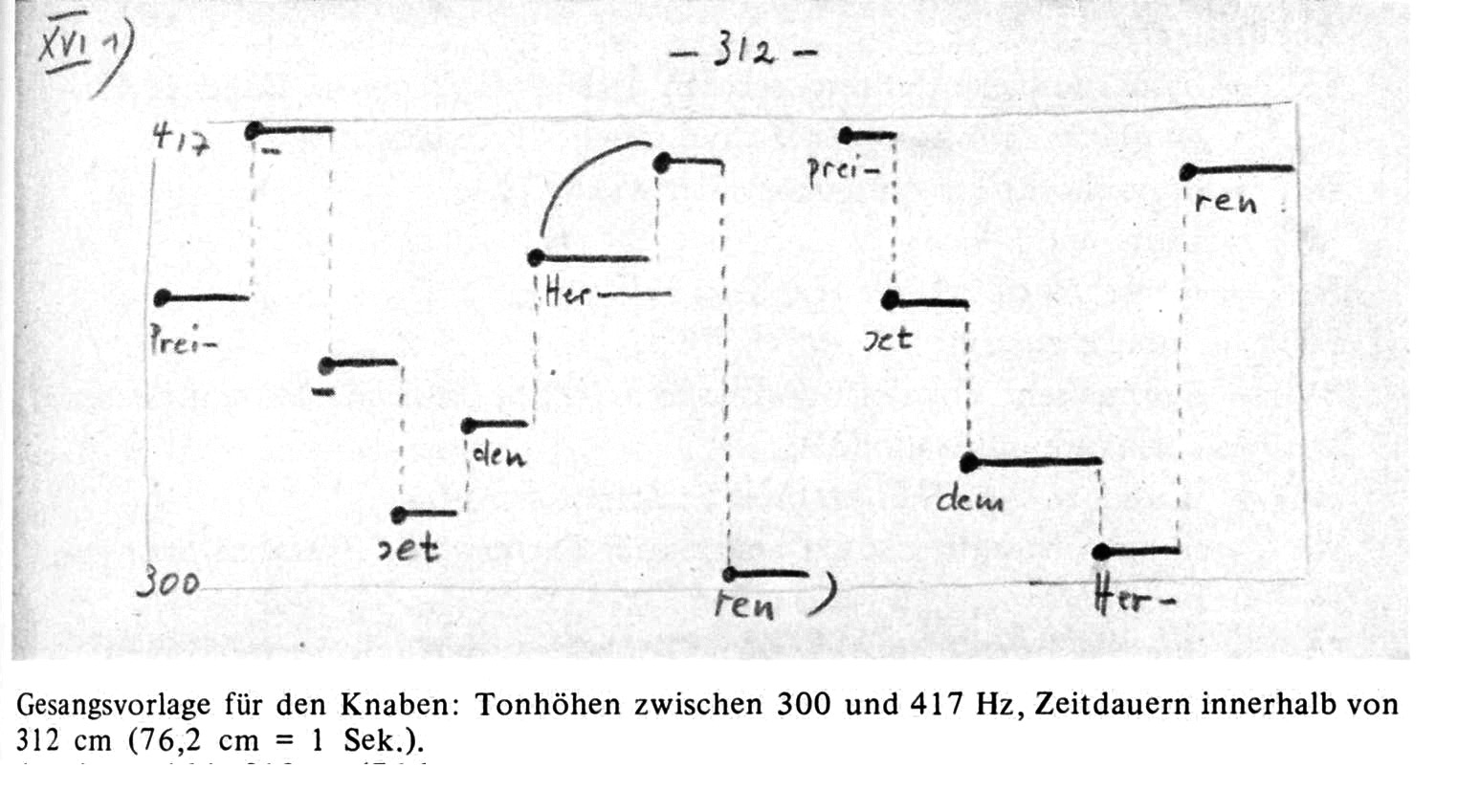 Methode 1: komplette Zerstückelung des Sprachmaterials, serielle Ordnung nach „Graden der Verständlichkeit“ 
Karlheinz Stockhausen „Gesang der Jünglinge“ (1956)
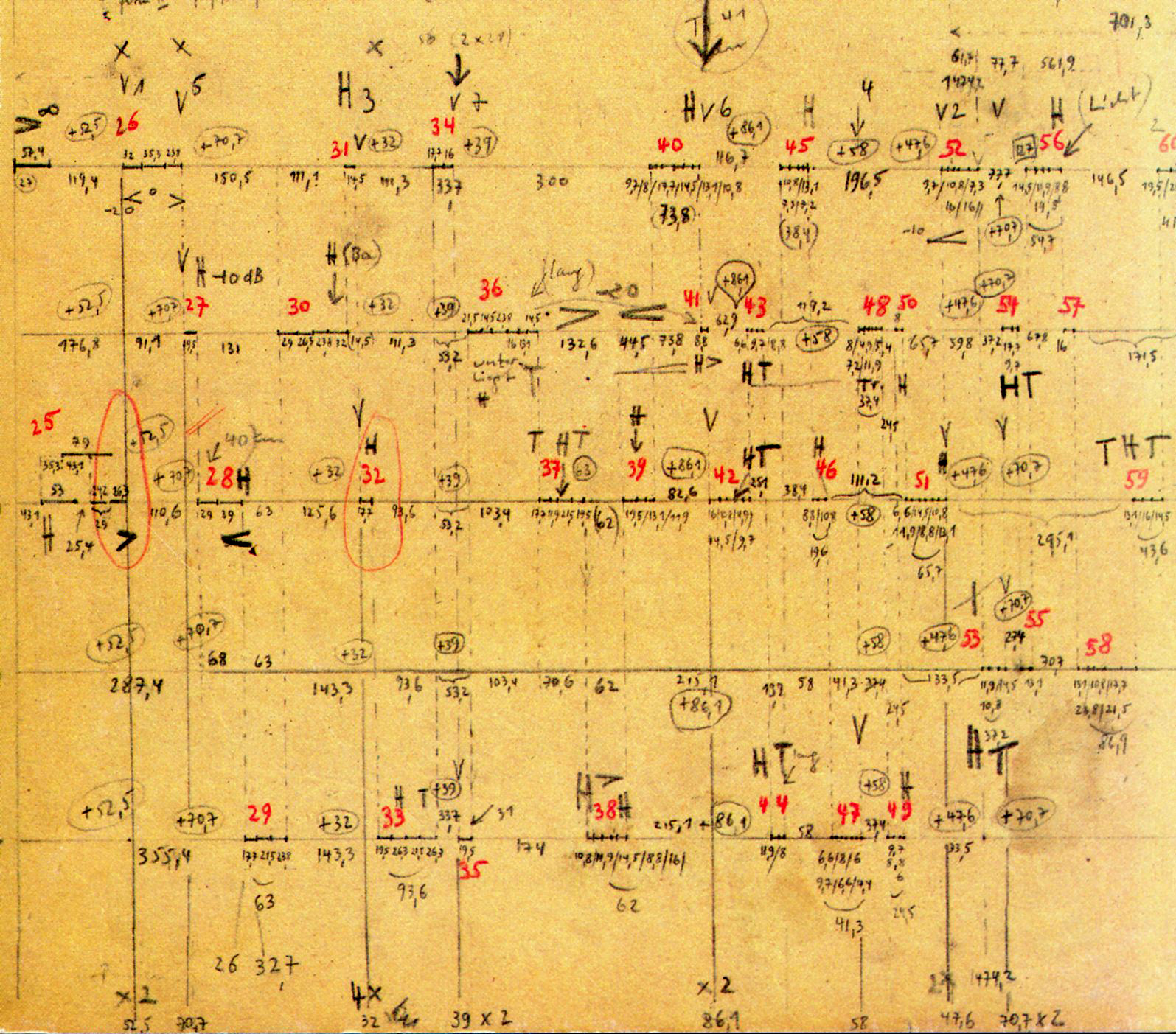 Methode 2: „Musikalisierung“ des Textes durch Mehrsprachigkeit und Polyphonie.
Luciano Berio „Ommagio a Joyce“ (1958)
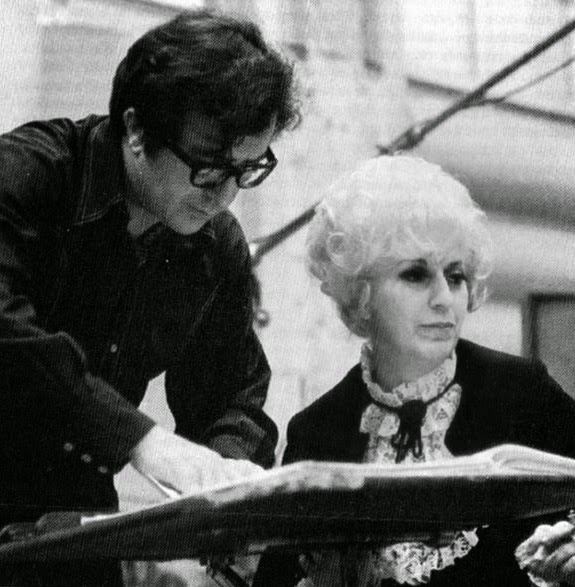 Der verwendete Text (Kathy Berberian): https://www.musik-for.uni-oldenburg.de/elektronischemusik/06Sprache/OmaggioText.mp3 
die Komposition selbst: https://www.musik-for.uni-oldenburg.de/elektronischemusik/06Sprache/Omaggio-MadernaPlatte.mp3
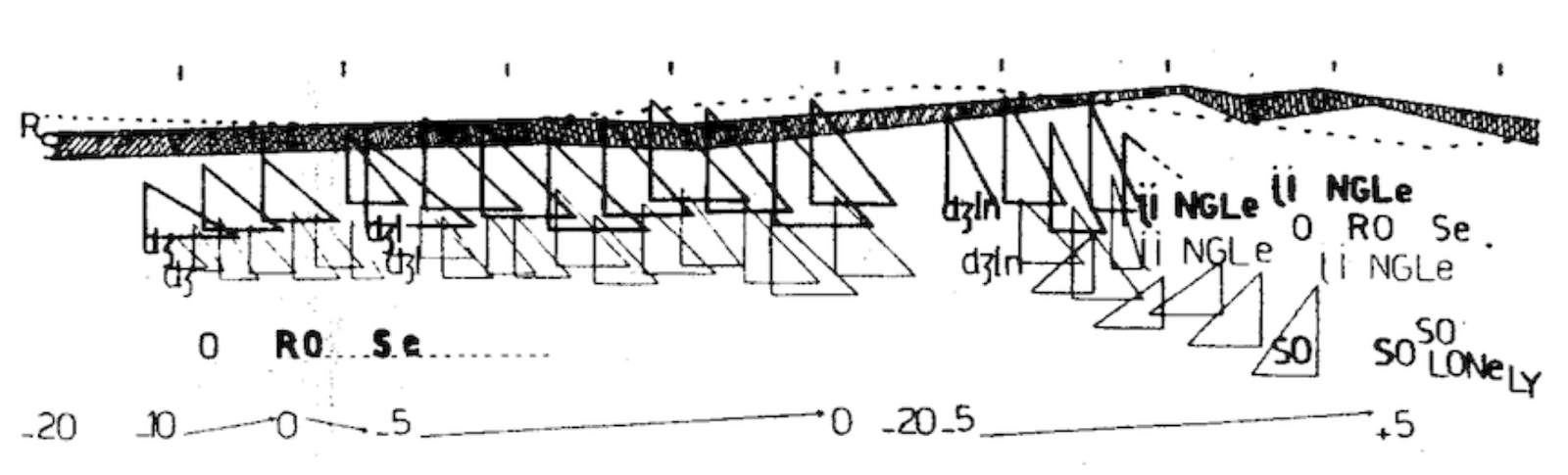 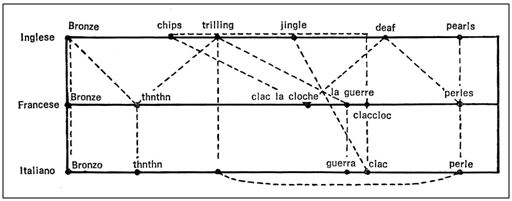 Der verwendete Text (Kathy Berberian): https://www.musik-for.uni-oldenburg.de/elektronischemusik/06Sprache/OmaggioText.mp3 
die Komposition selbst: https://www.musik-for.uni-oldenburg.de/elektronischemusik/06Sprache/Omaggio-MadernaPlatte.mp3
Methode 3: Material sind Texte und Geräusche aus der Arbeitswelt. Beides wird zu einem politischen Soundscape verarbeitet.
Luigi Nono „La Fabbrica Illuminata“ (1964)
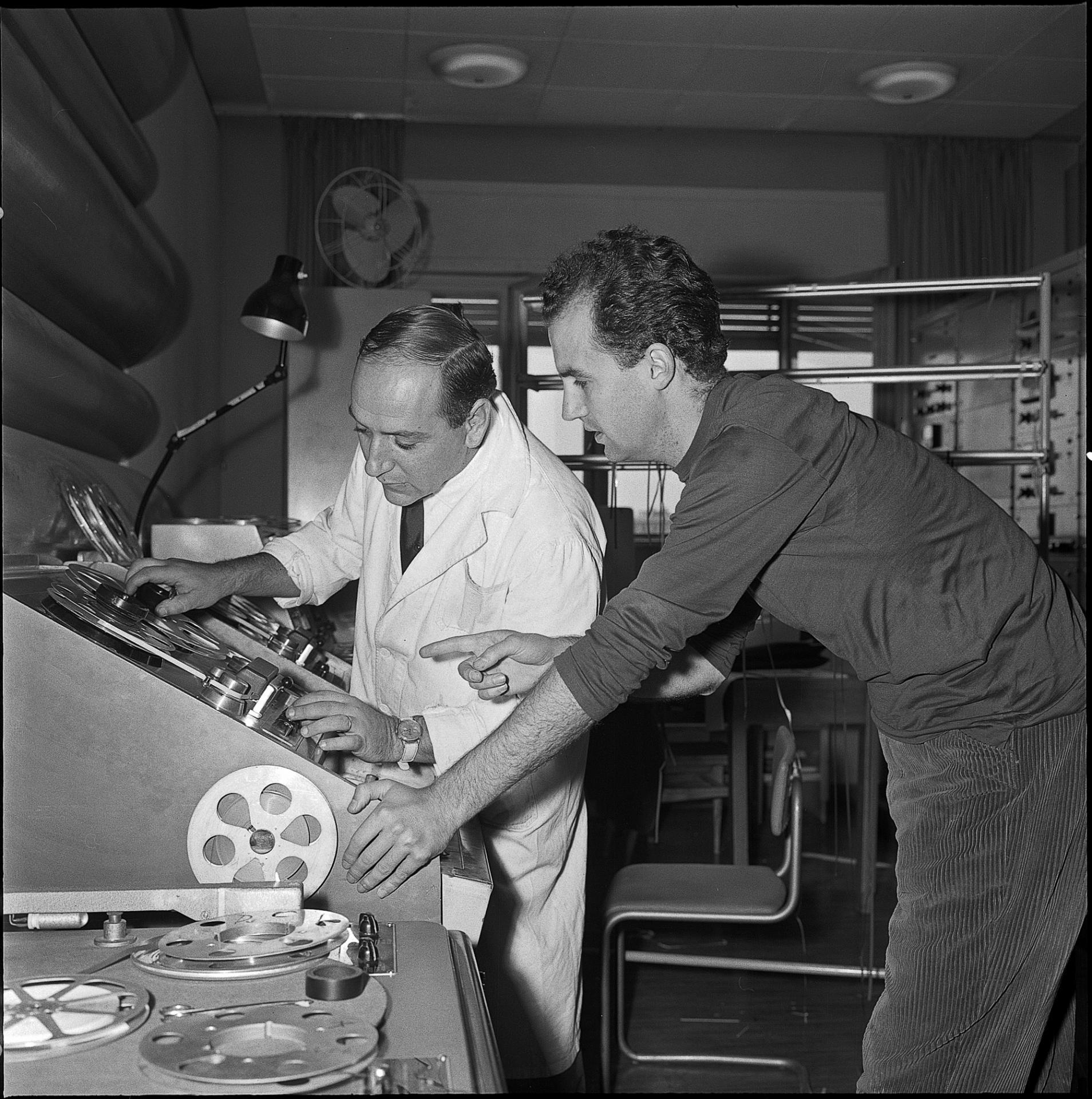 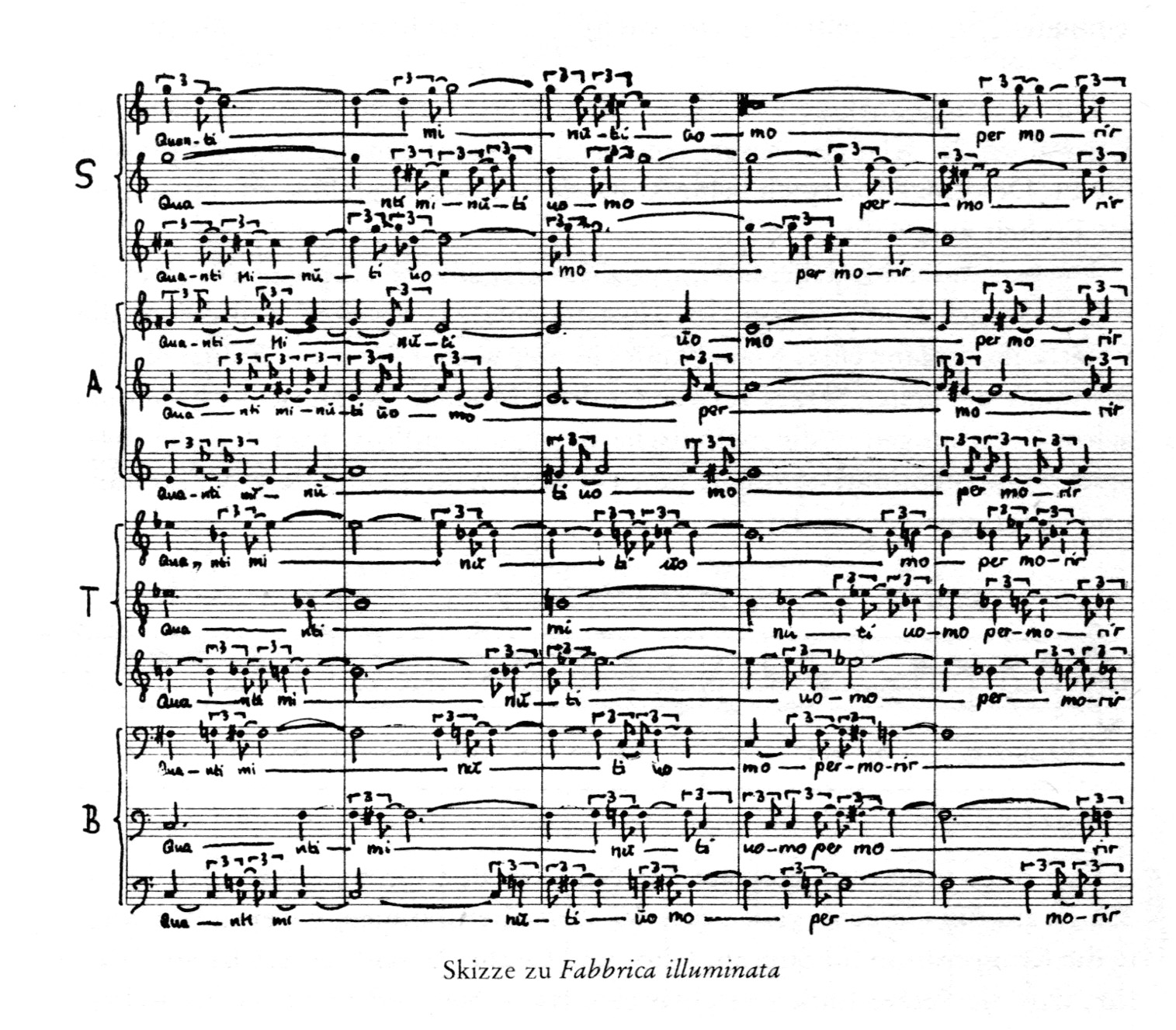 Partitur für den Rundfunkchor
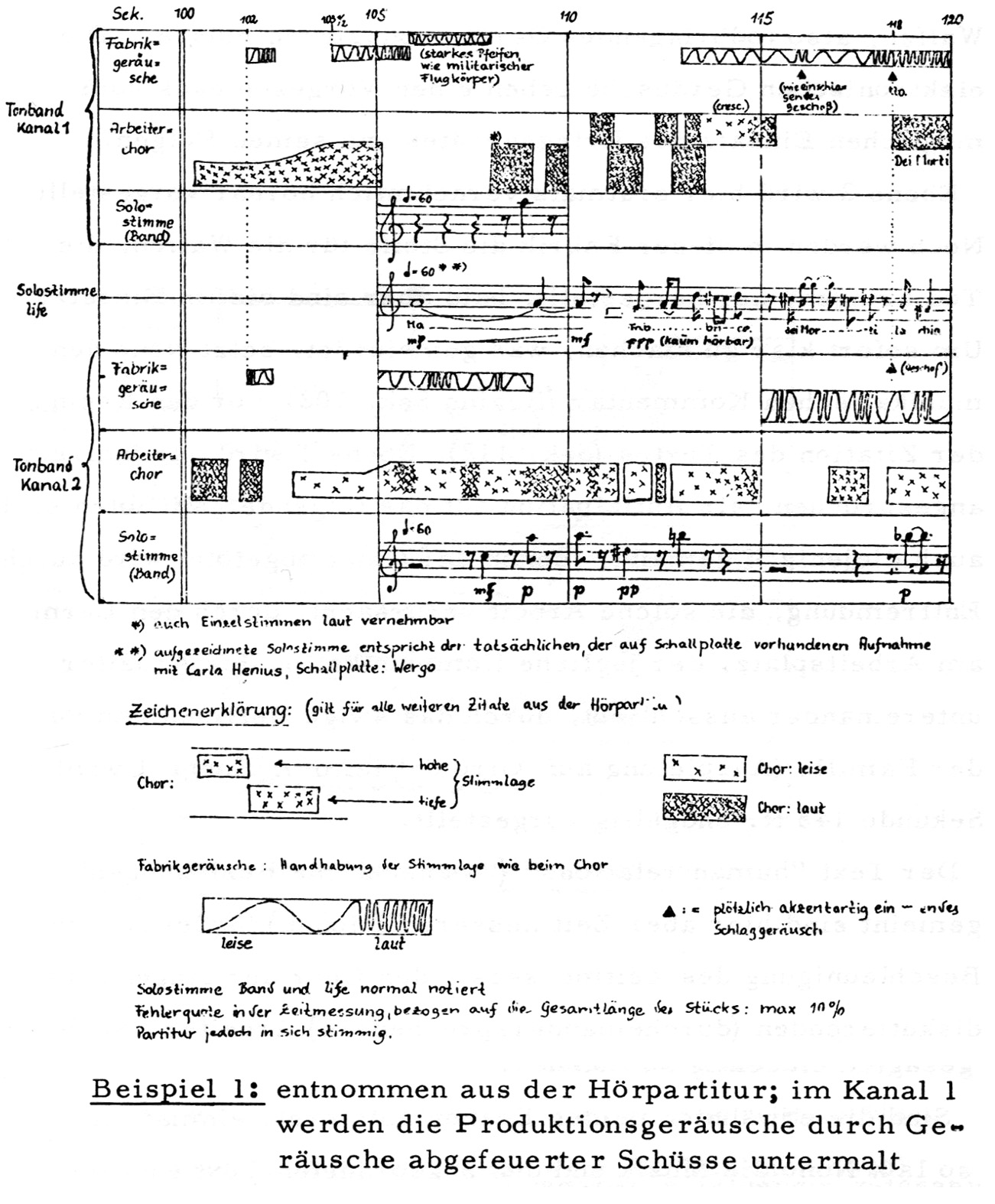 Grafische Hörpartitur
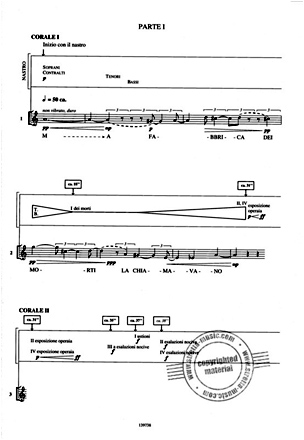 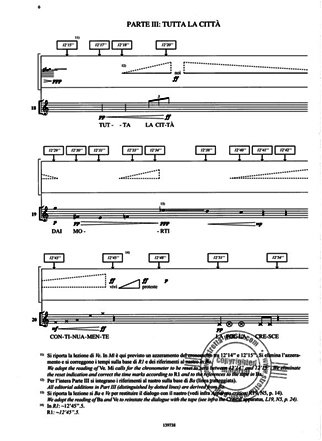 Käufliche Partitur für die Gesangsstimme
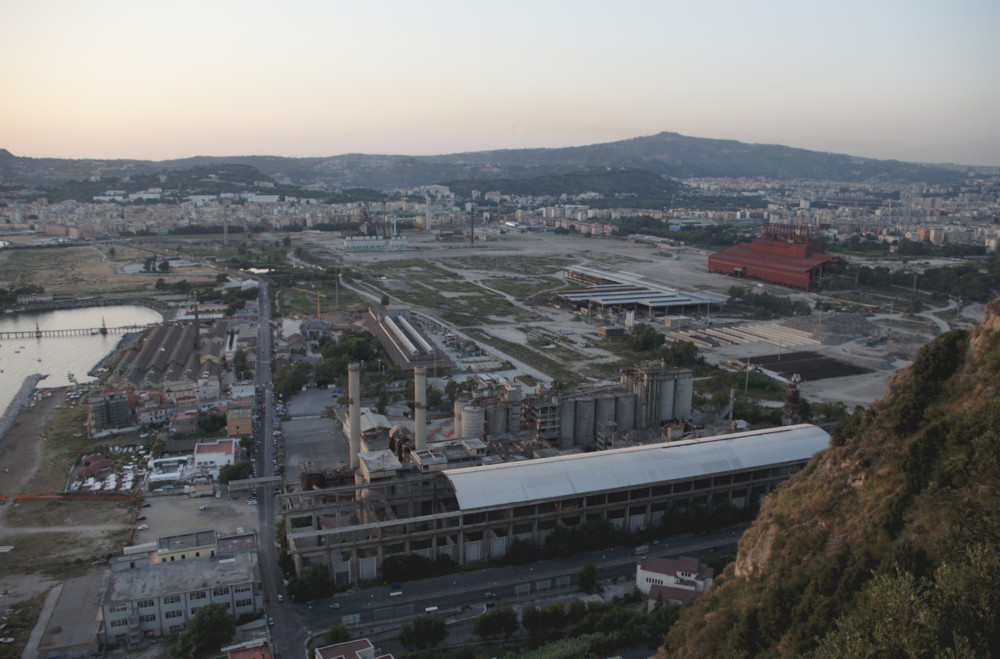 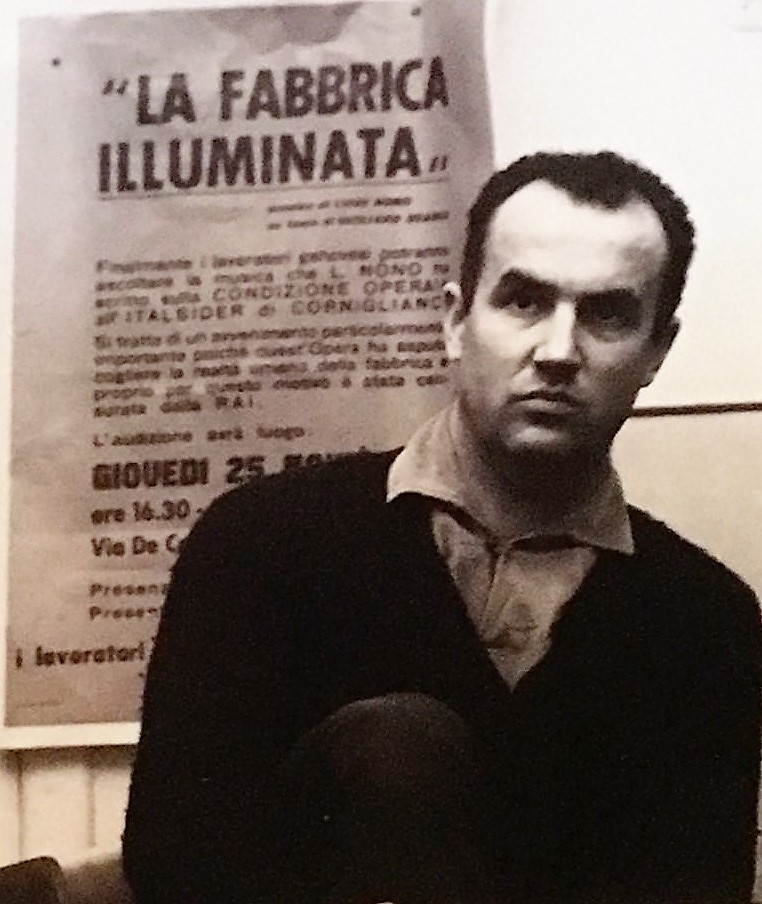 Nono reist mit „La Fabbrica Illuminata“ durch Norditalien...
Weiter mit Teil 3b